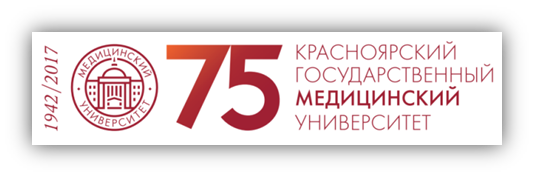 Кандидатуры на утверждение